Matthew 24:10-11
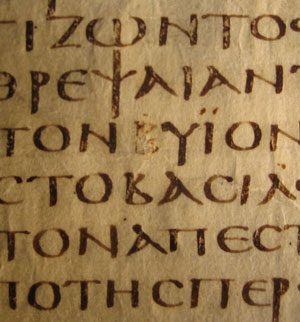 “…Many will be offended, will betray one another, and will hate one another. Then many false prophets will rise up and deceive many.”
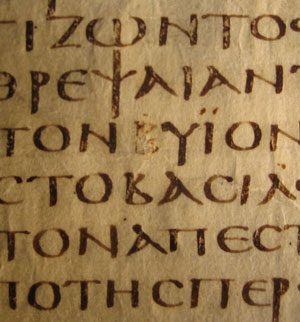 2 Timothy 4:3-4
“For the time will come when they will not endure sound doctrine, but according to their own desires, because they have itching ears, they will heap up for themselves teachers; and they will turn their ears away from the truth, and be turned aside to fables”
Acts 20:29-30
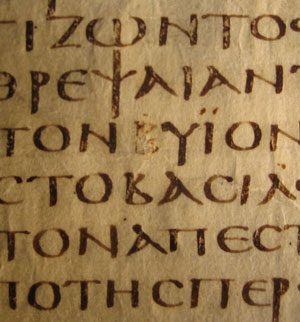 “For I know this, that after my departure savage wolves will come in among you, not sparing the flock. Also from among yourselves men will rise up, speaking perverse things, to draw away the disciples after themselves.”
Apostasy or 
“Turning Away” 
is a Real Danger
[Speaker Notes: SmartArt graphic with pictures on red background
(Intermediate)


To reproduce the SmartArt graphic on this slide, do the following:
On the Home tab, in the Slides group, click Layout, and then click Blank.
On the Insert tab, in the Illustrations group, click SmartArt.
In the Choose a SmartArt Graphic dialog box, in the left pane, click Picture. In the Picture pane, double-click Title Picture Lineup (fifth row) to insert the graphic into the slide. 
Click each of the four picture placeholders in the SmartArt graphic, select a picture, and then click Insert.
Select the graphic. Under SmartArt Tools, on the Format tab, in the Size group, enter 5.92” in the Height box and 8.75” in the Width box.
Also under SmartArt Tools, on the Format tab, in the Arrange group, click Align, and then do the following:
Click Align to Slide.
Click Align Center.
Click Align Middle.
Select the graphic, and then click one of the arrows on the left border. In the Type your text here dialog box, enter text.
Press and hold CTRL, and then select all of the text boxes above the pictures. On the Home tab, in the Font group, select Gill Sans MT from the Font list, and then select 26 pt. from the Font Size list. Click Font Color and select White, Background 1.
Press and hold CTRL, and then select all of the text boxes above the pictures. Under SmartArt Tools, on the Format tab, in the Shapes group, click Change Shape, and then under Rectangles, click Round Diagonal Corner Rectangle.
Also under SmartArt Tools, on the Format tab, in the Shape Styles group, click the Format Shape dialog box launcher. In the Format Shape dialog box, click Fill in the left pane, in the Fill pane, click Gradient fill, and then do the following:
In the Type list, select Linear.
In the Angle box, enter 0.3°.
Under Gradient stops, click Add gradient stop or Remove gradient stop until three stops appear in the slider.
Also under Gradient stops, customize the gradient stops as follows:
Select the first stop in the slider, and then do the following: 
In the Position box, enter 0%.
Click the button next to Color, click More Colors, and then in the Colors dialog box, on the Custom tab, enter values for Red: 77, Green: 28, and Blue: 27.
Select the next stop in the slider, and then do the following: 
In the Position box, enter 50%.
Click the button next to Color, click More Colors, and then in the Colors dialog box, on the Custom tab, enter values for Red: 136, Green: 50, and Blue: 48.
Select the last stop in the slider, and then do the following: 
In the Position box, enter 100%.
Click the button next to Color, click More Colors, and then in the Colors dialog box, on the Custom tab, enter values for Red: 77, Green: 28, and Blue: 27
Also in the Format Shape dialog box, click Line Color in the left pane, in the Line Color pane, click No line.
Also in the Format Shape dialog box, click Shadow in the left pane, in the Shadow pane, click the button next to Presets, and then under Outer, click Offset Diagonal Bottom Left (first row).
Press and hold CTRL, and then select the three text boxes below the pictures. On the Home tab, in the Font group, select Gill Sans MT from the Font list, select 24 in the Font Size box, and then click Font Color and select White, Background 1.
Also on the Home tab, in the Paragraph group, click Align Text Left. 
Press and hold CTRL, and then select the three vertical lines in the SmartArt graphic. Under SmartArt Tools, on the Format tab, in the Shape Styles group, click the Format Shape dialog box launcher. In the Format Shape dialog box, click Line Color in the left pane, in the Line Color pane, click Gradient line, and then do the following:
In the Type list, click Linear.
In the Angle box, enter 90°.
Under Gradient stops, click Add gradient stop or Remove gradient stop until two stops appear in the slider.
Also under Gradient stops, customize the gradient stops as follows:
Select the first stop in the slider, and then do the following: 
In the Position box, enter 46%.
Click the button next to Color, click More Colors, and then in the Colors dialog box, on the Custom tab, enter values for Red: 40, Green: 15, and Blue: 14.
In the Transparency box, enter 0%. 
Select the last stop in the slider, and then do the following: 
In the Position box, enter 100%.
Click the button next to Color, and then under Theme Colors click Black, Text 1 (first row).
In the Transparency box, enter 100%. 
Press and hold CTRL, and then select all three pictures. Under SmartArt Tools, on the Format tab, in the Shapes group, click Change Shape, and then under Rectangles, click Round Single Corner Rectangle.
Under Picture Tools, on the Format tab, in the Picture Styles group, click Picture Effects, point to Shadow, and then under Inner, click Inside Diagonal Top Right.
Also under Picture Tools, on the Format tab, in the Picture Styles group, click Picture Border, and then click No Outline.


To reproduce the background effects on this slide, do the following:
On the Design tab, in the Background group, click Background Styles, and then click Format Background. In the Format Background dialog box, click Gradient fill, and then do the following:
In the Type list, click Radial.
In the Direction list, click From Center.
Under Gradient stops, click Add gradient stop or Remove gradient stop until three stops appear in the slider.
Also under Gradient stops, customize the gradient stops as follows:
Select the first stop in the slider, and then do the following: 
In the Position box, enter 0%.
Click the button next to Color, click More Colors, and then in the Colors dialog box, on the Custom tab, enter values for Red: 153, Green: 57, and Blue: 55.
Select the next stop in the slider, and then do the following: 
In the Position box, enter 50%.
Click the button next to Color, click More Colors, and then in the Colors dialog box, on the Custom tab, enter values for Red: 114, Green: 42, and Blue: 40.
Select the last stop in the slider, and then do the following: 
In the Position box, enter 100%.
Click the button next to Color, click More Colors, and then in the Colors dialog box, on the Custom tab, enter values for Red: 40, Green: 15, and Blue: 14.]
Matthew 28:19-20
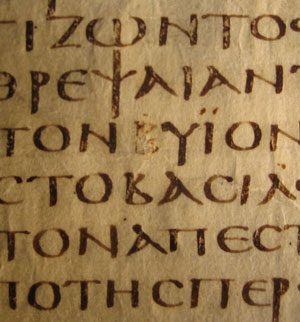 “Go therefore and make disciples of all the nations, baptizing them in the name of the Father and of the Son and of the Holy Spirit, teaching them to observe all things that I have commanded you; and lo, I am with you always, even to the end of the age. Amen.”
We Must Follow the Commands of Christ and His Apostles
[Speaker Notes: SmartArt graphic with pictures on red background
(Intermediate)


To reproduce the SmartArt graphic on this slide, do the following:
On the Home tab, in the Slides group, click Layout, and then click Blank.
On the Insert tab, in the Illustrations group, click SmartArt.
In the Choose a SmartArt Graphic dialog box, in the left pane, click Picture. In the Picture pane, double-click Title Picture Lineup (fifth row) to insert the graphic into the slide. 
Click each of the four picture placeholders in the SmartArt graphic, select a picture, and then click Insert.
Select the graphic. Under SmartArt Tools, on the Format tab, in the Size group, enter 5.92” in the Height box and 8.75” in the Width box.
Also under SmartArt Tools, on the Format tab, in the Arrange group, click Align, and then do the following:
Click Align to Slide.
Click Align Center.
Click Align Middle.
Select the graphic, and then click one of the arrows on the left border. In the Type your text here dialog box, enter text.
Press and hold CTRL, and then select all of the text boxes above the pictures. On the Home tab, in the Font group, select Gill Sans MT from the Font list, and then select 26 pt. from the Font Size list. Click Font Color and select White, Background 1.
Press and hold CTRL, and then select all of the text boxes above the pictures. Under SmartArt Tools, on the Format tab, in the Shapes group, click Change Shape, and then under Rectangles, click Round Diagonal Corner Rectangle.
Also under SmartArt Tools, on the Format tab, in the Shape Styles group, click the Format Shape dialog box launcher. In the Format Shape dialog box, click Fill in the left pane, in the Fill pane, click Gradient fill, and then do the following:
In the Type list, select Linear.
In the Angle box, enter 0.3°.
Under Gradient stops, click Add gradient stop or Remove gradient stop until three stops appear in the slider.
Also under Gradient stops, customize the gradient stops as follows:
Select the first stop in the slider, and then do the following: 
In the Position box, enter 0%.
Click the button next to Color, click More Colors, and then in the Colors dialog box, on the Custom tab, enter values for Red: 77, Green: 28, and Blue: 27.
Select the next stop in the slider, and then do the following: 
In the Position box, enter 50%.
Click the button next to Color, click More Colors, and then in the Colors dialog box, on the Custom tab, enter values for Red: 136, Green: 50, and Blue: 48.
Select the last stop in the slider, and then do the following: 
In the Position box, enter 100%.
Click the button next to Color, click More Colors, and then in the Colors dialog box, on the Custom tab, enter values for Red: 77, Green: 28, and Blue: 27
Also in the Format Shape dialog box, click Line Color in the left pane, in the Line Color pane, click No line.
Also in the Format Shape dialog box, click Shadow in the left pane, in the Shadow pane, click the button next to Presets, and then under Outer, click Offset Diagonal Bottom Left (first row).
Press and hold CTRL, and then select the three text boxes below the pictures. On the Home tab, in the Font group, select Gill Sans MT from the Font list, select 24 in the Font Size box, and then click Font Color and select White, Background 1.
Also on the Home tab, in the Paragraph group, click Align Text Left. 
Press and hold CTRL, and then select the three vertical lines in the SmartArt graphic. Under SmartArt Tools, on the Format tab, in the Shape Styles group, click the Format Shape dialog box launcher. In the Format Shape dialog box, click Line Color in the left pane, in the Line Color pane, click Gradient line, and then do the following:
In the Type list, click Linear.
In the Angle box, enter 90°.
Under Gradient stops, click Add gradient stop or Remove gradient stop until two stops appear in the slider.
Also under Gradient stops, customize the gradient stops as follows:
Select the first stop in the slider, and then do the following: 
In the Position box, enter 46%.
Click the button next to Color, click More Colors, and then in the Colors dialog box, on the Custom tab, enter values for Red: 40, Green: 15, and Blue: 14.
In the Transparency box, enter 0%. 
Select the last stop in the slider, and then do the following: 
In the Position box, enter 100%.
Click the button next to Color, and then under Theme Colors click Black, Text 1 (first row).
In the Transparency box, enter 100%. 
Press and hold CTRL, and then select all three pictures. Under SmartArt Tools, on the Format tab, in the Shapes group, click Change Shape, and then under Rectangles, click Round Single Corner Rectangle.
Under Picture Tools, on the Format tab, in the Picture Styles group, click Picture Effects, point to Shadow, and then under Inner, click Inside Diagonal Top Right.
Also under Picture Tools, on the Format tab, in the Picture Styles group, click Picture Border, and then click No Outline.


To reproduce the background effects on this slide, do the following:
On the Design tab, in the Background group, click Background Styles, and then click Format Background. In the Format Background dialog box, click Gradient fill, and then do the following:
In the Type list, click Radial.
In the Direction list, click From Center.
Under Gradient stops, click Add gradient stop or Remove gradient stop until three stops appear in the slider.
Also under Gradient stops, customize the gradient stops as follows:
Select the first stop in the slider, and then do the following: 
In the Position box, enter 0%.
Click the button next to Color, click More Colors, and then in the Colors dialog box, on the Custom tab, enter values for Red: 153, Green: 57, and Blue: 55.
Select the next stop in the slider, and then do the following: 
In the Position box, enter 50%.
Click the button next to Color, click More Colors, and then in the Colors dialog box, on the Custom tab, enter values for Red: 114, Green: 42, and Blue: 40.
Select the last stop in the slider, and then do the following: 
In the Position box, enter 100%.
Click the button next to Color, click More Colors, and then in the Colors dialog box, on the Custom tab, enter values for Red: 40, Green: 15, and Blue: 14.]
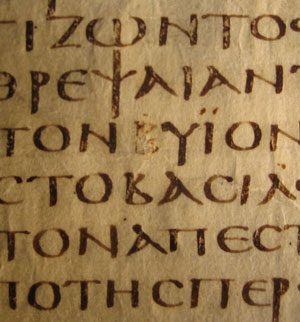 Philippians 4:9
“The things which you learned and received and heard and saw in me, these do, and the God of peace will be with you.”
We Must Follow the Approved Examples  of His Apostles
[Speaker Notes: SmartArt graphic with pictures on red background
(Intermediate)


To reproduce the SmartArt graphic on this slide, do the following:
On the Home tab, in the Slides group, click Layout, and then click Blank.
On the Insert tab, in the Illustrations group, click SmartArt.
In the Choose a SmartArt Graphic dialog box, in the left pane, click Picture. In the Picture pane, double-click Title Picture Lineup (fifth row) to insert the graphic into the slide. 
Click each of the four picture placeholders in the SmartArt graphic, select a picture, and then click Insert.
Select the graphic. Under SmartArt Tools, on the Format tab, in the Size group, enter 5.92” in the Height box and 8.75” in the Width box.
Also under SmartArt Tools, on the Format tab, in the Arrange group, click Align, and then do the following:
Click Align to Slide.
Click Align Center.
Click Align Middle.
Select the graphic, and then click one of the arrows on the left border. In the Type your text here dialog box, enter text.
Press and hold CTRL, and then select all of the text boxes above the pictures. On the Home tab, in the Font group, select Gill Sans MT from the Font list, and then select 26 pt. from the Font Size list. Click Font Color and select White, Background 1.
Press and hold CTRL, and then select all of the text boxes above the pictures. Under SmartArt Tools, on the Format tab, in the Shapes group, click Change Shape, and then under Rectangles, click Round Diagonal Corner Rectangle.
Also under SmartArt Tools, on the Format tab, in the Shape Styles group, click the Format Shape dialog box launcher. In the Format Shape dialog box, click Fill in the left pane, in the Fill pane, click Gradient fill, and then do the following:
In the Type list, select Linear.
In the Angle box, enter 0.3°.
Under Gradient stops, click Add gradient stop or Remove gradient stop until three stops appear in the slider.
Also under Gradient stops, customize the gradient stops as follows:
Select the first stop in the slider, and then do the following: 
In the Position box, enter 0%.
Click the button next to Color, click More Colors, and then in the Colors dialog box, on the Custom tab, enter values for Red: 77, Green: 28, and Blue: 27.
Select the next stop in the slider, and then do the following: 
In the Position box, enter 50%.
Click the button next to Color, click More Colors, and then in the Colors dialog box, on the Custom tab, enter values for Red: 136, Green: 50, and Blue: 48.
Select the last stop in the slider, and then do the following: 
In the Position box, enter 100%.
Click the button next to Color, click More Colors, and then in the Colors dialog box, on the Custom tab, enter values for Red: 77, Green: 28, and Blue: 27
Also in the Format Shape dialog box, click Line Color in the left pane, in the Line Color pane, click No line.
Also in the Format Shape dialog box, click Shadow in the left pane, in the Shadow pane, click the button next to Presets, and then under Outer, click Offset Diagonal Bottom Left (first row).
Press and hold CTRL, and then select the three text boxes below the pictures. On the Home tab, in the Font group, select Gill Sans MT from the Font list, select 24 in the Font Size box, and then click Font Color and select White, Background 1.
Also on the Home tab, in the Paragraph group, click Align Text Left. 
Press and hold CTRL, and then select the three vertical lines in the SmartArt graphic. Under SmartArt Tools, on the Format tab, in the Shape Styles group, click the Format Shape dialog box launcher. In the Format Shape dialog box, click Line Color in the left pane, in the Line Color pane, click Gradient line, and then do the following:
In the Type list, click Linear.
In the Angle box, enter 90°.
Under Gradient stops, click Add gradient stop or Remove gradient stop until two stops appear in the slider.
Also under Gradient stops, customize the gradient stops as follows:
Select the first stop in the slider, and then do the following: 
In the Position box, enter 46%.
Click the button next to Color, click More Colors, and then in the Colors dialog box, on the Custom tab, enter values for Red: 40, Green: 15, and Blue: 14.
In the Transparency box, enter 0%. 
Select the last stop in the slider, and then do the following: 
In the Position box, enter 100%.
Click the button next to Color, and then under Theme Colors click Black, Text 1 (first row).
In the Transparency box, enter 100%. 
Press and hold CTRL, and then select all three pictures. Under SmartArt Tools, on the Format tab, in the Shapes group, click Change Shape, and then under Rectangles, click Round Single Corner Rectangle.
Under Picture Tools, on the Format tab, in the Picture Styles group, click Picture Effects, point to Shadow, and then under Inner, click Inside Diagonal Top Right.
Also under Picture Tools, on the Format tab, in the Picture Styles group, click Picture Border, and then click No Outline.


To reproduce the background effects on this slide, do the following:
On the Design tab, in the Background group, click Background Styles, and then click Format Background. In the Format Background dialog box, click Gradient fill, and then do the following:
In the Type list, click Radial.
In the Direction list, click From Center.
Under Gradient stops, click Add gradient stop or Remove gradient stop until three stops appear in the slider.
Also under Gradient stops, customize the gradient stops as follows:
Select the first stop in the slider, and then do the following: 
In the Position box, enter 0%.
Click the button next to Color, click More Colors, and then in the Colors dialog box, on the Custom tab, enter values for Red: 153, Green: 57, and Blue: 55.
Select the next stop in the slider, and then do the following: 
In the Position box, enter 50%.
Click the button next to Color, click More Colors, and then in the Colors dialog box, on the Custom tab, enter values for Red: 114, Green: 42, and Blue: 40.
Select the last stop in the slider, and then do the following: 
In the Position box, enter 100%.
Click the button next to Color, click More Colors, and then in the Colors dialog box, on the Custom tab, enter values for Red: 40, Green: 15, and Blue: 14.]
Revelation 22:18-19
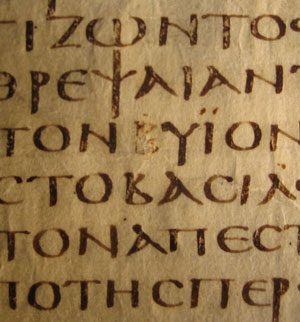 “For I testify to everyone who hears the words of the prophecy of this book: If anyone adds to these things, God will add to him the plagues that are written in this book;   and if anyone takes away from the words of the book of this prophecy, God shall take away his part from the Book of Life, from the holy city, and from the things which are written in this book.”
We Must Not Add or Take Away From the Teachings of Scripture
[Speaker Notes: SmartArt graphic with pictures on red background
(Intermediate)


To reproduce the SmartArt graphic on this slide, do the following:
On the Home tab, in the Slides group, click Layout, and then click Blank.
On the Insert tab, in the Illustrations group, click SmartArt.
In the Choose a SmartArt Graphic dialog box, in the left pane, click Picture. In the Picture pane, double-click Title Picture Lineup (fifth row) to insert the graphic into the slide. 
Click each of the four picture placeholders in the SmartArt graphic, select a picture, and then click Insert.
Select the graphic. Under SmartArt Tools, on the Format tab, in the Size group, enter 5.92” in the Height box and 8.75” in the Width box.
Also under SmartArt Tools, on the Format tab, in the Arrange group, click Align, and then do the following:
Click Align to Slide.
Click Align Center.
Click Align Middle.
Select the graphic, and then click one of the arrows on the left border. In the Type your text here dialog box, enter text.
Press and hold CTRL, and then select all of the text boxes above the pictures. On the Home tab, in the Font group, select Gill Sans MT from the Font list, and then select 26 pt. from the Font Size list. Click Font Color and select White, Background 1.
Press and hold CTRL, and then select all of the text boxes above the pictures. Under SmartArt Tools, on the Format tab, in the Shapes group, click Change Shape, and then under Rectangles, click Round Diagonal Corner Rectangle.
Also under SmartArt Tools, on the Format tab, in the Shape Styles group, click the Format Shape dialog box launcher. In the Format Shape dialog box, click Fill in the left pane, in the Fill pane, click Gradient fill, and then do the following:
In the Type list, select Linear.
In the Angle box, enter 0.3°.
Under Gradient stops, click Add gradient stop or Remove gradient stop until three stops appear in the slider.
Also under Gradient stops, customize the gradient stops as follows:
Select the first stop in the slider, and then do the following: 
In the Position box, enter 0%.
Click the button next to Color, click More Colors, and then in the Colors dialog box, on the Custom tab, enter values for Red: 77, Green: 28, and Blue: 27.
Select the next stop in the slider, and then do the following: 
In the Position box, enter 50%.
Click the button next to Color, click More Colors, and then in the Colors dialog box, on the Custom tab, enter values for Red: 136, Green: 50, and Blue: 48.
Select the last stop in the slider, and then do the following: 
In the Position box, enter 100%.
Click the button next to Color, click More Colors, and then in the Colors dialog box, on the Custom tab, enter values for Red: 77, Green: 28, and Blue: 27
Also in the Format Shape dialog box, click Line Color in the left pane, in the Line Color pane, click No line.
Also in the Format Shape dialog box, click Shadow in the left pane, in the Shadow pane, click the button next to Presets, and then under Outer, click Offset Diagonal Bottom Left (first row).
Press and hold CTRL, and then select the three text boxes below the pictures. On the Home tab, in the Font group, select Gill Sans MT from the Font list, select 24 in the Font Size box, and then click Font Color and select White, Background 1.
Also on the Home tab, in the Paragraph group, click Align Text Left. 
Press and hold CTRL, and then select the three vertical lines in the SmartArt graphic. Under SmartArt Tools, on the Format tab, in the Shape Styles group, click the Format Shape dialog box launcher. In the Format Shape dialog box, click Line Color in the left pane, in the Line Color pane, click Gradient line, and then do the following:
In the Type list, click Linear.
In the Angle box, enter 90°.
Under Gradient stops, click Add gradient stop or Remove gradient stop until two stops appear in the slider.
Also under Gradient stops, customize the gradient stops as follows:
Select the first stop in the slider, and then do the following: 
In the Position box, enter 46%.
Click the button next to Color, click More Colors, and then in the Colors dialog box, on the Custom tab, enter values for Red: 40, Green: 15, and Blue: 14.
In the Transparency box, enter 0%. 
Select the last stop in the slider, and then do the following: 
In the Position box, enter 100%.
Click the button next to Color, and then under Theme Colors click Black, Text 1 (first row).
In the Transparency box, enter 100%. 
Press and hold CTRL, and then select all three pictures. Under SmartArt Tools, on the Format tab, in the Shapes group, click Change Shape, and then under Rectangles, click Round Single Corner Rectangle.
Under Picture Tools, on the Format tab, in the Picture Styles group, click Picture Effects, point to Shadow, and then under Inner, click Inside Diagonal Top Right.
Also under Picture Tools, on the Format tab, in the Picture Styles group, click Picture Border, and then click No Outline.


To reproduce the background effects on this slide, do the following:
On the Design tab, in the Background group, click Background Styles, and then click Format Background. In the Format Background dialog box, click Gradient fill, and then do the following:
In the Type list, click Radial.
In the Direction list, click From Center.
Under Gradient stops, click Add gradient stop or Remove gradient stop until three stops appear in the slider.
Also under Gradient stops, customize the gradient stops as follows:
Select the first stop in the slider, and then do the following: 
In the Position box, enter 0%.
Click the button next to Color, click More Colors, and then in the Colors dialog box, on the Custom tab, enter values for Red: 153, Green: 57, and Blue: 55.
Select the next stop in the slider, and then do the following: 
In the Position box, enter 50%.
Click the button next to Color, click More Colors, and then in the Colors dialog box, on the Custom tab, enter values for Red: 114, Green: 42, and Blue: 40.
Select the last stop in the slider, and then do the following: 
In the Position box, enter 100%.
Click the button next to Color, click More Colors, and then in the Colors dialog box, on the Custom tab, enter values for Red: 40, Green: 15, and Blue: 14.]
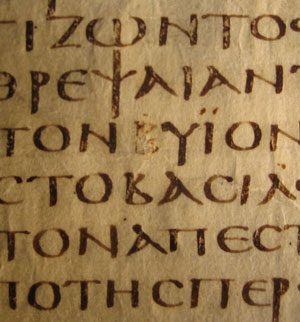 Ephesians 3:4
“…When you read, you may understand my knowledge in the mystery of Christ.”
Scripture Can Be Understood
[Speaker Notes: SmartArt graphic with pictures on red background
(Intermediate)


To reproduce the SmartArt graphic on this slide, do the following:
On the Home tab, in the Slides group, click Layout, and then click Blank.
On the Insert tab, in the Illustrations group, click SmartArt.
In the Choose a SmartArt Graphic dialog box, in the left pane, click Picture. In the Picture pane, double-click Title Picture Lineup (fifth row) to insert the graphic into the slide. 
Click each of the four picture placeholders in the SmartArt graphic, select a picture, and then click Insert.
Select the graphic. Under SmartArt Tools, on the Format tab, in the Size group, enter 5.92” in the Height box and 8.75” in the Width box.
Also under SmartArt Tools, on the Format tab, in the Arrange group, click Align, and then do the following:
Click Align to Slide.
Click Align Center.
Click Align Middle.
Select the graphic, and then click one of the arrows on the left border. In the Type your text here dialog box, enter text.
Press and hold CTRL, and then select all of the text boxes above the pictures. On the Home tab, in the Font group, select Gill Sans MT from the Font list, and then select 26 pt. from the Font Size list. Click Font Color and select White, Background 1.
Press and hold CTRL, and then select all of the text boxes above the pictures. Under SmartArt Tools, on the Format tab, in the Shapes group, click Change Shape, and then under Rectangles, click Round Diagonal Corner Rectangle.
Also under SmartArt Tools, on the Format tab, in the Shape Styles group, click the Format Shape dialog box launcher. In the Format Shape dialog box, click Fill in the left pane, in the Fill pane, click Gradient fill, and then do the following:
In the Type list, select Linear.
In the Angle box, enter 0.3°.
Under Gradient stops, click Add gradient stop or Remove gradient stop until three stops appear in the slider.
Also under Gradient stops, customize the gradient stops as follows:
Select the first stop in the slider, and then do the following: 
In the Position box, enter 0%.
Click the button next to Color, click More Colors, and then in the Colors dialog box, on the Custom tab, enter values for Red: 77, Green: 28, and Blue: 27.
Select the next stop in the slider, and then do the following: 
In the Position box, enter 50%.
Click the button next to Color, click More Colors, and then in the Colors dialog box, on the Custom tab, enter values for Red: 136, Green: 50, and Blue: 48.
Select the last stop in the slider, and then do the following: 
In the Position box, enter 100%.
Click the button next to Color, click More Colors, and then in the Colors dialog box, on the Custom tab, enter values for Red: 77, Green: 28, and Blue: 27
Also in the Format Shape dialog box, click Line Color in the left pane, in the Line Color pane, click No line.
Also in the Format Shape dialog box, click Shadow in the left pane, in the Shadow pane, click the button next to Presets, and then under Outer, click Offset Diagonal Bottom Left (first row).
Press and hold CTRL, and then select the three text boxes below the pictures. On the Home tab, in the Font group, select Gill Sans MT from the Font list, select 24 in the Font Size box, and then click Font Color and select White, Background 1.
Also on the Home tab, in the Paragraph group, click Align Text Left. 
Press and hold CTRL, and then select the three vertical lines in the SmartArt graphic. Under SmartArt Tools, on the Format tab, in the Shape Styles group, click the Format Shape dialog box launcher. In the Format Shape dialog box, click Line Color in the left pane, in the Line Color pane, click Gradient line, and then do the following:
In the Type list, click Linear.
In the Angle box, enter 90°.
Under Gradient stops, click Add gradient stop or Remove gradient stop until two stops appear in the slider.
Also under Gradient stops, customize the gradient stops as follows:
Select the first stop in the slider, and then do the following: 
In the Position box, enter 46%.
Click the button next to Color, click More Colors, and then in the Colors dialog box, on the Custom tab, enter values for Red: 40, Green: 15, and Blue: 14.
In the Transparency box, enter 0%. 
Select the last stop in the slider, and then do the following: 
In the Position box, enter 100%.
Click the button next to Color, and then under Theme Colors click Black, Text 1 (first row).
In the Transparency box, enter 100%. 
Press and hold CTRL, and then select all three pictures. Under SmartArt Tools, on the Format tab, in the Shapes group, click Change Shape, and then under Rectangles, click Round Single Corner Rectangle.
Under Picture Tools, on the Format tab, in the Picture Styles group, click Picture Effects, point to Shadow, and then under Inner, click Inside Diagonal Top Right.
Also under Picture Tools, on the Format tab, in the Picture Styles group, click Picture Border, and then click No Outline.


To reproduce the background effects on this slide, do the following:
On the Design tab, in the Background group, click Background Styles, and then click Format Background. In the Format Background dialog box, click Gradient fill, and then do the following:
In the Type list, click Radial.
In the Direction list, click From Center.
Under Gradient stops, click Add gradient stop or Remove gradient stop until three stops appear in the slider.
Also under Gradient stops, customize the gradient stops as follows:
Select the first stop in the slider, and then do the following: 
In the Position box, enter 0%.
Click the button next to Color, click More Colors, and then in the Colors dialog box, on the Custom tab, enter values for Red: 153, Green: 57, and Blue: 55.
Select the next stop in the slider, and then do the following: 
In the Position box, enter 50%.
Click the button next to Color, click More Colors, and then in the Colors dialog box, on the Custom tab, enter values for Red: 114, Green: 42, and Blue: 40.
Select the last stop in the slider, and then do the following: 
In the Position box, enter 100%.
Click the button next to Color, click More Colors, and then in the Colors dialog box, on the Custom tab, enter values for Red: 40, Green: 15, and Blue: 14.]
How Do We Understand Anything That is Written?
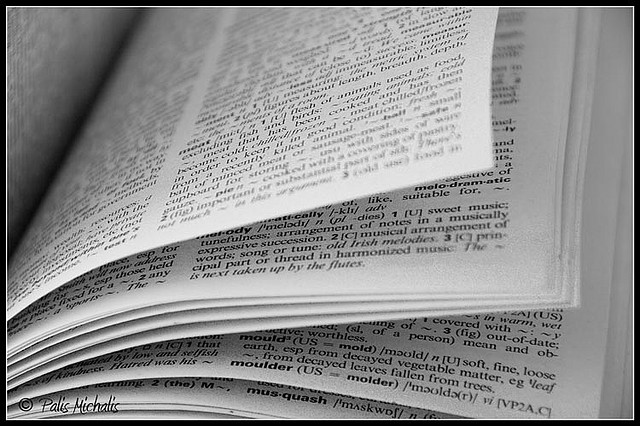 How Do We Understand Anything That is Written?
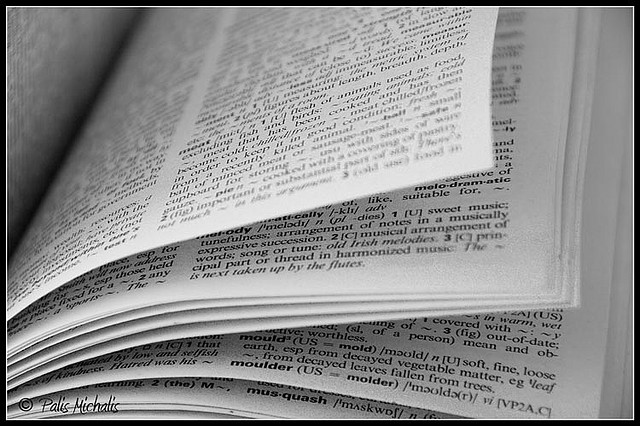 By What It States Directly
How Do We Understand Anything That is Written?
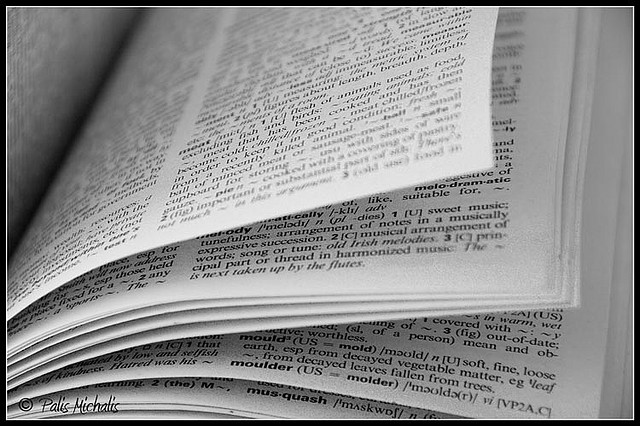 By What It Describes
How Do We Understand Anything That is Written?
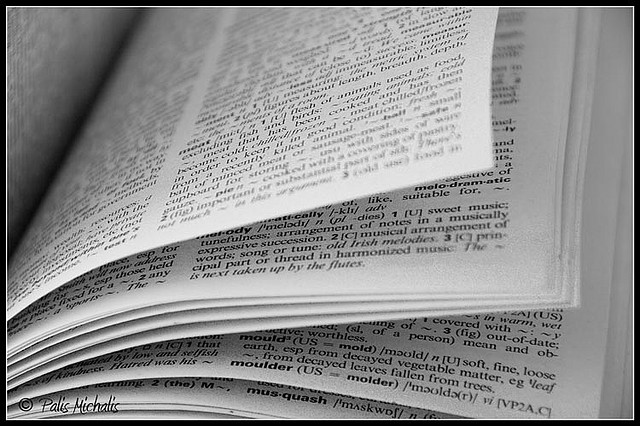 By What It Infers
Establishing Biblical Authority
The Lord’s Supper
“On the first day of the week, when the disciples came together to break bread” (Acts 20:7).
“For seven days no leaven shall be found in your houses” (Exodus 12:19).
“I have desired to eat this Passover” (Luke 22:15).
The bread of the Lord’s Supper is Unleavened Bread.
“Do this in remembrance of Me” (Luke 22:19).
Establishing Biblical Authority
Baptism
“Repent, and let every one of you be baptized in the name of Jesus Christ for the remission of sins”(Acts 2:38).
“Those who gladly received his word were baptized” (Acts 2:41).
“Arise and be baptized, and wash away your sins” (Acts 22:16).
“He arose and was baptized” (Acts 9:18).
Baptism is for
the remission of sins.
Establishing Biblical Authority
Use of Contribution
“On the first day of the week let each one of you lay something aside, storing up as he may prosper” (1 Cor. 16:2).
“As I have given orders to the churches of Galatia, so you must do also” (1 Cor 16:1b).
There is no authority for relief to non-Christians from the church collection.
There are no examples of church benevolence to non-Christians.
“Concerning the collection for the saints” (1 Cor. 16:1a).
Establishing Biblical Authority
Eating As a Church
“If anyone is hungry, let him eat at home, lest you come together for judgment” (1 Cor. 11:33).
“And breaking bread from house to house, they ate their food with gladness and simplicity of heart” (Acts 2:46).
The church in Coritnh combined the Lord’s Supper and  a common meal.
There is no authority to eat together as a work of the church.
They were rebuked and told to eat for hunger at home.